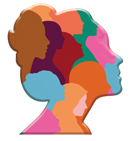 Program de formare pentru femei Soft Skills
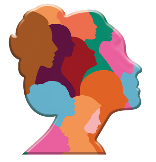 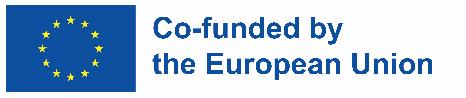 Sprijinul Comisiei Europene pentru producerea acestei publicații nu constituie o aprobare a conținutului, care reflectă doar opiniile autorilor, iar Comisia nu poate fi făcută responsabilă pentru nicio utilizare care poate fi făcută a informațiilor conținute în aceasta.
Numar proiect 2021-1-RO01-KA220-ADU-000026741
Nu vă fie frică să creșteți încet, să vă fie frică să rămâneți pe loc. 
Proverb chinezesc
8
Managementul timpului
Elaborat de: Mindshift Talent Advisory
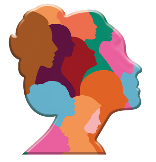 După parcurgerea acestui modul,veți putea să:
Definiți managementul timpului
Enumerați strategiile de gestionare a timpului
Explicați elementele esențiale pentru a defini un plan strategic personal
Faceți un diagnostic al încercărilor sau reușitelor actuale în gestionarea timpului
Selectați strategii de gestionare a timpului
Elaborați un plan strategic personal
Demonstrați relevanța managementului timpului pentru avansul în propria viață personală și profesională
Monitorizați timpul petrecut în diferite activități și sarcini
Urmăriți un plan strategic personal
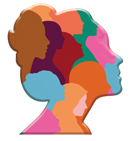 Ce este managementul timpului?
Ce știi despre  managementul timpului?
Te trezești deseori alergând să ajungi din urmă minutele și orele unei zile și parcă nu ai niciodată suficient timp? Îți este greu să te concentrezi asupra muncii tale și, în același timp, să te pregătești, să organizezi și să anticipezi nevoile familiei tale? Ai dori să descoperi modalități mai inteligente de a aborda treburile zilnice și de a fi mai eficientă,și mai productivă la locul de muncă? Rămâi aici, acest modul este pentru tine.
Deși problemele legate de managementul timpului sunt frecvente în viața noastră de zi cu zi, în societatea modernă femeile au încă o taxă mai mare, datorită, printre altele, a așteptărilor legate de gen în ceea ce privește îngrijirea familiei.
În continuare, vom prezenta o definiție practică a managementului timpului, vom identifica luptele comune legate de acesta și bunele practici care să te ajute să îmbunătățești acest lucru și să demonstrăm relevanța managementului timpului în viața ta.
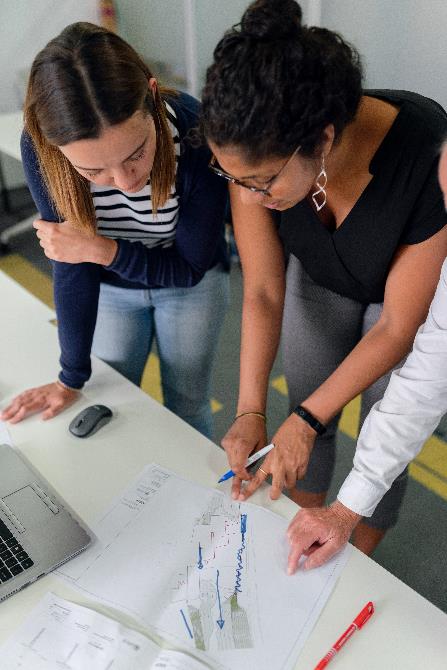 Managementul timpului poate fi definit ca acțiunea de a vă împărți timpul între diferite activități într-un mod organizat. Și acest lucru este mult legat de posibilitatea de a stabili priorități.

Deși definiția poate fi simplă, implementarea managementului timpului în viața ta poate întâmpina obstacole interioare și exterioare.

Constrângerile majore identificate de cercetători pot fi împărțite în patru factori:
Personal (sex, educație, vârstă)
Rol (căsătorie, parentalitate, angajare)
Resursă (transport, venit)
Mediul (locație geografică, vreme, ziua săptămânii)
Sursa: www.shorturl.at/iEY57
Deoarece factorii indicați sunt experimentați individual în rate diferite, pentru a aborda problemele de gestionare a timpului, trebuie să știți mai întâi ce factori vă amenință propria performanță în muncă și managementul timpului.
Facerea factorilor vizibili, prin autocunoaștere, va asigura un bun punct de plecare în călătoria dumneavoastră către o mai bună gestionare a timpului.
Rețineți că timpul este o resursă, distribuită în mod egal între noi toți. Gestionarea timpului înglobează toate activitățile umane și acțiunile pe care le întreprindem reflectă valoarea pe care o acordăm acestora.
Îngrijirea copiilor
Educație
Căsnicie
Gen
Vârstă
Venit
Susținerea familiei
Autodiagnosticarea managementului timpului  A ști ce se află în spatele managementului timpului implică înțelegerea punctelor tari și a punctelor slabe în ceea ce privește performanța în muncă. În această primă activitate propusă, vei identifica factorii care influențează și determină fluxul tău de lucru pe parcursul zilei.
Pași pentru finalizarea activității
Pasul1: Citiți articolul „Auto-evaluarea managementului timpului: evaluați-vă abilitățile!”
Pasul2: Completați testul de autoevaluare
Pasul3: Reflectați asupra rezultatelor și discutați cu colegii dvs. punctele forte și punctele slabe identificate


TIMP: 20 minute
Resurse și instrumente

Autoevaluarea managementului timpului: Evaluați-vă abilitățile!
www.eatyourcareer.com/2021/07/time-management-self-assessment-rate-your-skills/
Relevanța managementului timpului
Reflecție

Care sunt constrângerile majore ale performanței tale în muncă, în ceea ce privește managementul timpului?
Care sunt consecințele constrângerilor identificate în viața ta profesională și personală?
Crezi că un bun management al timpului te va ajuta să fii un profesionist mai bun? In ce moduri?
Crezi că o bună gestionare a timpului îți va îmbunătăți viața socială/de familie? In ce moduri?
Acțiune

După aceasta, ține o evidență a punctelor tari și a punctelor slabe în ceea ce privește gestionarea timpului și identifică cauzele acestora.
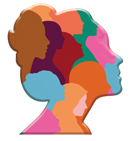 Strategii eficiente de gestionare a timpului
Ce știi despre Strategii de gestionare a timpului?
Imaginează-te ca un jucător de șah: ai la dispoziție 16 piese pentru a juca jocul, fiecare cu caracteristici specifice care îți vor ajuta să construiți o strategie de câștig. Vei sacrifica pionul pentru a obține o poziție mai bună pe tabla de șah sau îți vei proteja regele de atacuri viitoare?
În viața profesională, precum șahul, toate acțiunile tale pot deschide calea spre succes. Dar mai întâi trebuie să-ți cunoști punctele forte și punctele slabe, unde mergi și ce trebuie să faci pentru a ajunge acolo.
Fă un pas o dată, riscul de eșec crește dacă încerci multitasking. La fel ca în șah, nu puți juca toate piesele simultan. Organizează-ți cu atenție strategia pas cu pas.
Stabilirea obiectivelor, prioritizarea, gestionarea întreruperilor, programarea și delegarea sunt toate concepte strategice care te vor ajuta abilitățile de gestionare a timpului.
Află mai multe în diapozitivele următoare.
Stabilirea obiectivelor este primul lucru pe care trebuie să-l faci pentru a-ți îmbunătăți abilitățile de gestionare a timpului. Fără ele, îți vei epuiza timpul, energia și resursele, trecând de la o sarcină la alta, fără să-ți dai seama ce vrei sau care este obiectivul final al muncii tale.
Cu o diagramă de flux pe care o ai în ordine secvențială, pașii separati pe care va trebui să-i faci pentru a îți îndeplini obiectivele și de cât timp vei avea nevoie pentru acestea. Pentru a crea o diagramă, va trebui să:
 Definești obiectivul specific pe care dorești să îl atingi
Notezi sarcinile necesare și competențele actuale pe care le ai pentru a atinge obiectivul
Limitezi sarcinile în timp
Examinezi diagrama de flux dacă este necesar
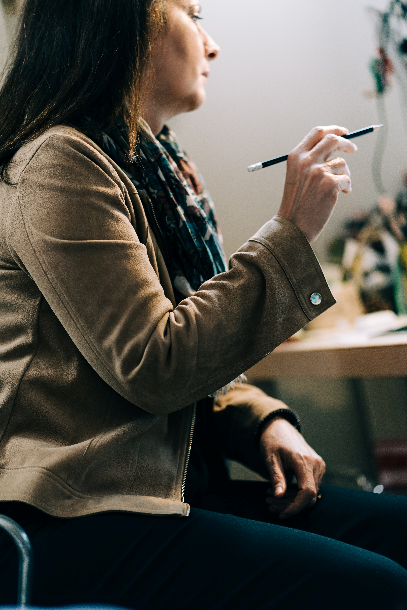 Sursa: https://url.gratis/mWlA
Încercarea de a face totul dintr-o dată poate fi un semn al angajamentului tău și al pregătirii de a lucra, dar arată o lipsă de abilități de gestionare a timpului. Pentru a ști cum să îți prioritizezi munca, împarte sarcinile în patru cadrane (matricea Eisenhower):
Sectorul Priorități (sarcini importante și urgente)
Sectorul  Planificare (sarcini importante, dar mai puțin urgente)
Sectorul Delegare (sarcini urgente, dar mai puțin importante)
Șectorul  Renunțare (sarcini mai puțin urgente și mai puțin importante)
Programează
Fă pauze
Prioritizează
Planifică
Deleagă
Propune-ți obiective
Fixează termene
Crearea unei strategii eficiente de urmărire a timpului  Multe strategii, tehnici și sfaturi sunt disponibile online pentru a vă ajuta să vă dezvoltați abilitățile de management al timpului, dar mai întâi trebuie să vă planificați ziua și să vă urmăriți timpul, identificând activitățile urgente, cele importante, dar nu urgente, pe care le puteți delega și cele la care puteți renunța.
Pați pentru finalizarea activității
Pasul1 : Programează-ți ziua prin identificarea activitatilor si a timpului liber.
Pasul2: Urmărește videoclipul „Matricea Eisenhower: Cum să vă gestionați sarcinile cu EISENHOWER”.
Pasul3: Având în vedere matricea Eisenhower, identificați cărui cadran aparțin activităților tale zilnice.
Pasul4 Citiește articolul „Tehnica Pomodoro”
Pasul5: Aplică strategiile de lucru indicate in videoclip si articol in activitatile tale zilnice.

TIMP: 20 minute
Resurse și instrumente
Matricea Eisenhower: Cum să vă gestionați sarcinile cu EISENHOWER
www.youtube.com/watch?v=tT89OZ7TNwc&t=14s 
Tehnica Pomodoro
https://todoist.com/productivity-methods/pomodoro-technique
Timpul este viață!
Reflecție

În exercițiul anterior, ți-ai identificat activitățile zilnice, ai determinat strategia de adoptat și ai urmărit timpul în timpul procesului. Luând în considerare așteptările legate de activitățile legate de gen puse asupra femeilor și încărcarea mentală consecventă, reflectează asupra modalităților de a le delega, reduce sau elimina.
Observătimpul câștigat din delegarea, reducerea și eliminarea activităților legate de gen.
Acțiune

După aceasta, îți poți stabili obiectivele folosind o diagramă de flux, reprioritizează și monitorizează sarcinile și activitățile tale, având în vedere că le poți delega sau elimina, și folosește timpul liber dobândit după cum crezi de cuviință.
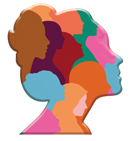 Plan strategic personal
Ce știi despre  un plan strategic personal pentru managementul timpului?
Unii oameni își petrec întreaga viață muncind din greu pentru a ajunge la capăt, fără să-și facă timp să perceapă ce îi motivează, care sunt visele și obiectivele lor personale în viață.
Cunoașterea viselor tale este o realizare puternică: dacă poți vedea calea, trebuie să o faci pentru a le realiza și toți pașii mici care te vor duce acolo, toată munca ta va avea sens. În continuare, îți vom oferi instrumentele care să te ajute în această cale.
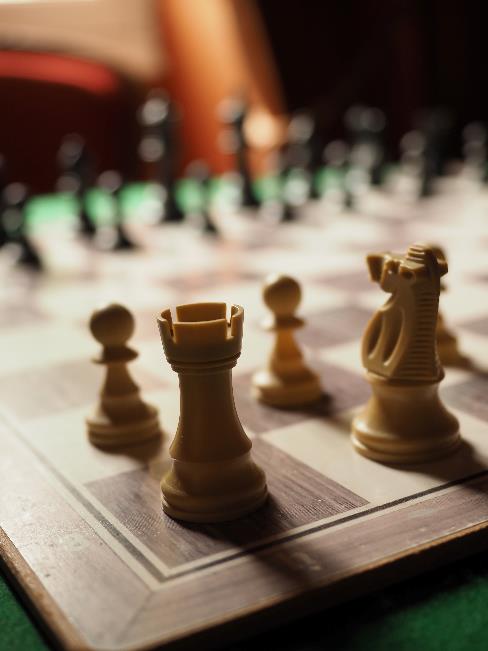 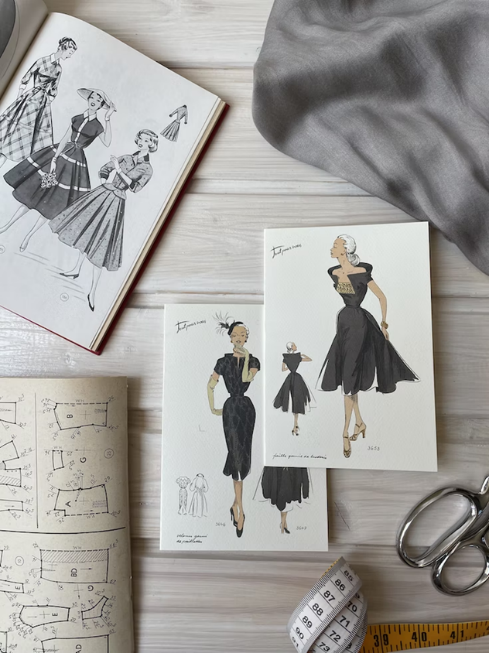 Un plan strategic care să se adapteze nevoilor, viselor și competențelor tale actuale va avea conținuturi diferite în consecință, dar trebuie să acorzi întotdeauna o atenție deosebită :
Stabilește obiectivele și sarcinile în timp (de exemplu, folosind o diagramă, explicată în unitatea anterioară)
Prioritizează cu înțelepciune (de exemplu, folosind matricea Eisenhower, explicată în unitatea anterioară)
Fă o pauză între sarcini (dacă nu o faci, cu siguranță îți vei pierde concentrarea și motivația)
Organizează (ia în considerare perioadele din zi în care ești mai productivă pentru a-ți programa activitățile)
Elimină sarcinile neesențiale
Planifică pentru ziua următoare
Sursa: www.shorturl.at/knzEU
A fi conștienți de implicațiile managementului defectuos al timpului ne amintește de ceea ce nu ne dorim :
Flux de lucru slab (de exemplu, nerealizarea sarcinilor asociate împreună reduce eficiența)
Timp pierdut (de exemplu, utilizarea rețelelor sociale în timp ce efectuezi o sarcină va compromite rezultatul)
Pierderea controlului (de exemplu, anxietatea apare atunci când nu cunoști următorul pas într-o sarcină nouă;)
Muncă de proastă calitate (de exemplu, grăbirea pentru a îndeplini sarcinile are un impact mare asupra calității)
Reputație slabă (de exemplu, dacă nu respecți în mod constant termenele limită, clienții tăi își vor duce afacerile în altă parte)
Timp pierdut
Randament slab
Pierderea controlului
Stres
Anxietate
Muncă de calitate slabă
Reputație proastă
Elaborarea unui plan strategic  Pentru a nu cădea pradă obstacolelor pe care le poți întâlni în viața ta de zi cu zi, elaborează-ți o strategie de management al timpului, ținând cont de așteptările, principiile și nevoile tale..
Pași pentru finalizarea activității
Pasul1: Urmărește videoclipul „Activități de formare în managementul timpului”.
Pasul2: Identifică strategiile prezentate în videoclip care te atrag cel mai mult și pe care crezi că le poți face.
Pasul3: Discută cu colegii tăi strategiile alese și explică de ce le-ai ales.
Pasul4: Examinează alegerile tale luând în considerare feedback-ul primit.

TIMP 20 minute
Resurse și instrumente
Activități de formare în managementul timpului
www.youtube.com/watch?v=Kq5dlmojKYc
Luați în considerare beneficiile pe termen lung ale unei strategii de gestionare a timpului
Reflecție

Cerințele de îngrijire a familiei cu normă întreagă impuse femeilor pot duce la stres, anxietate și epuizare. Cum vă poate ajuta să vă oferiți o strategie de management al timpului să evitați acest lucru?
Încărcarea mentală pe care femeile o primesc din diviziunea domestică dezechilibrată, invizibilă, fără limite și de durată, le va afecta performanța în muncă și sănătatea. Explicați cum delegarea treburilor casnice vă poate ajuta să conciliați cerințele profesionale cu cele ale familiei.
Acțiune

După aceasta îți creezi strategia de management al timpului, adoptând acțiunile pe care le consideri potrivite pentru fiecare ocazie, ținând cont de obiectivele tale, prioritizându-le și programându-le zilnic.
Pentru a afla mai multe despre acest modul :
Managementul timpului – Planificarea și controlul cât timp să aloce activităților specifice : 
https://corporatefinanceinstitute.com/resources/management/time-management-list-tips/ 
Abilități importante de gestionare a timpului pentru succesul la locul de muncă
www.thebalancemoney.com/time-management-skills-2063776  
Ce este o diagramă de flux?
https://asq.org/quality-resources/flowchart
Planificarea, stresul și îngrijorarea pun încărcătura mentală asupra mamelor – va fi 2022 anul în care împart povara?
https://theconversation.com/planning-stress-and-worry-put-the-mental-load-on-mothers-will-2022-be-the-year-they-share-the-burden-172599
Echilibrul nu este un management mai bun al timpului, ci un management mai bun al limitelor. Echilibrul înseamnă a face alegeri și a te bucura de aceste alegeri. 
´Betsy Jacobson
Stabilește un nou obiectiv și finalizează un alt modul!
‹#›
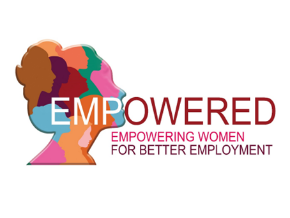 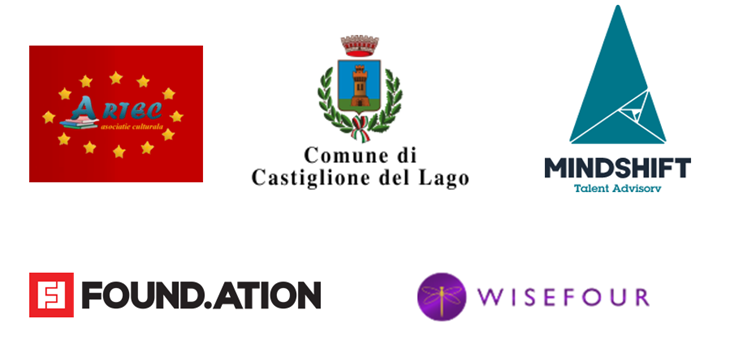 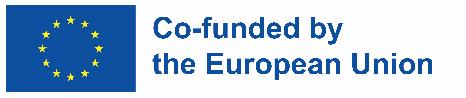 Sprijinul Comisiei Europene pentru producerea acestei publicații nu constituie o aprobare a conținutului, care reflectă doar opiniile autorilor, iar Comisia nu poate fi făcută responsabilă pentru nicio utilizare care poate fi făcută a informațiilor conținute în aceasta.
Numar proiect 2021-1-RO01-KA220-ADU-000026741